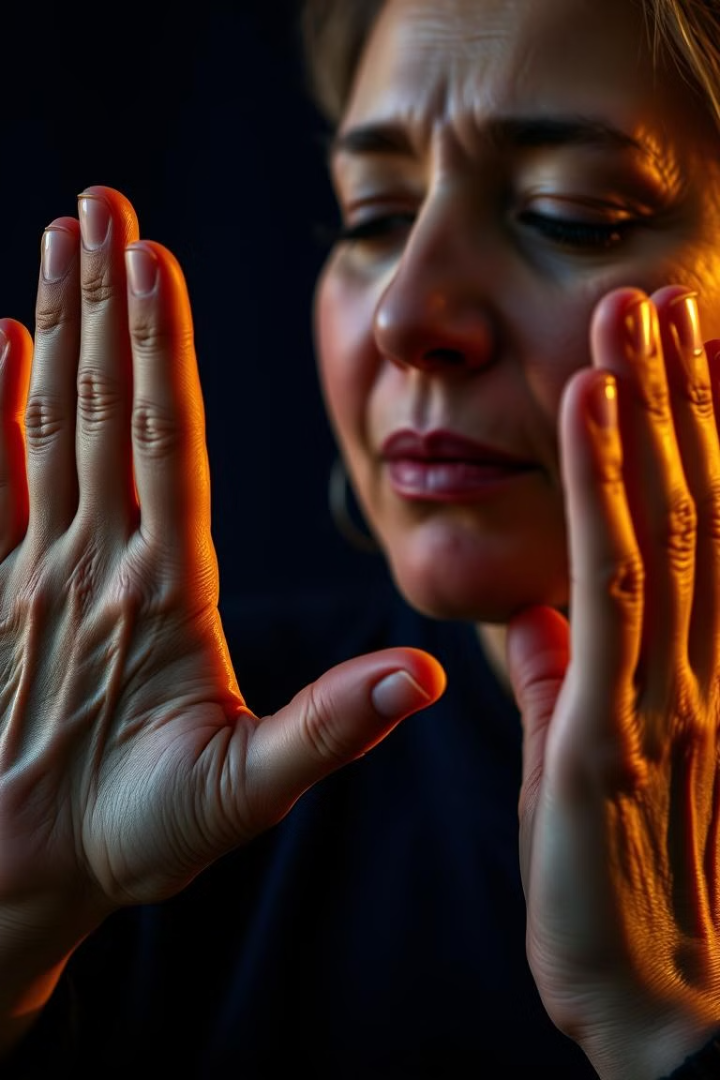 Faktor Budaya Masyarakat terhadap Bahasa Isyarat
Bahasa isyarat adalah bentuk komunikasi visual-spasial yang memegang peranan penting bagi masyarakat tuli. Faktor budaya masyarakat memiliki dampak signifikan dalam mempengaruhi penerimaan, penggunaan, dan perkembangan bahasa isyarat di suatu komunitas.
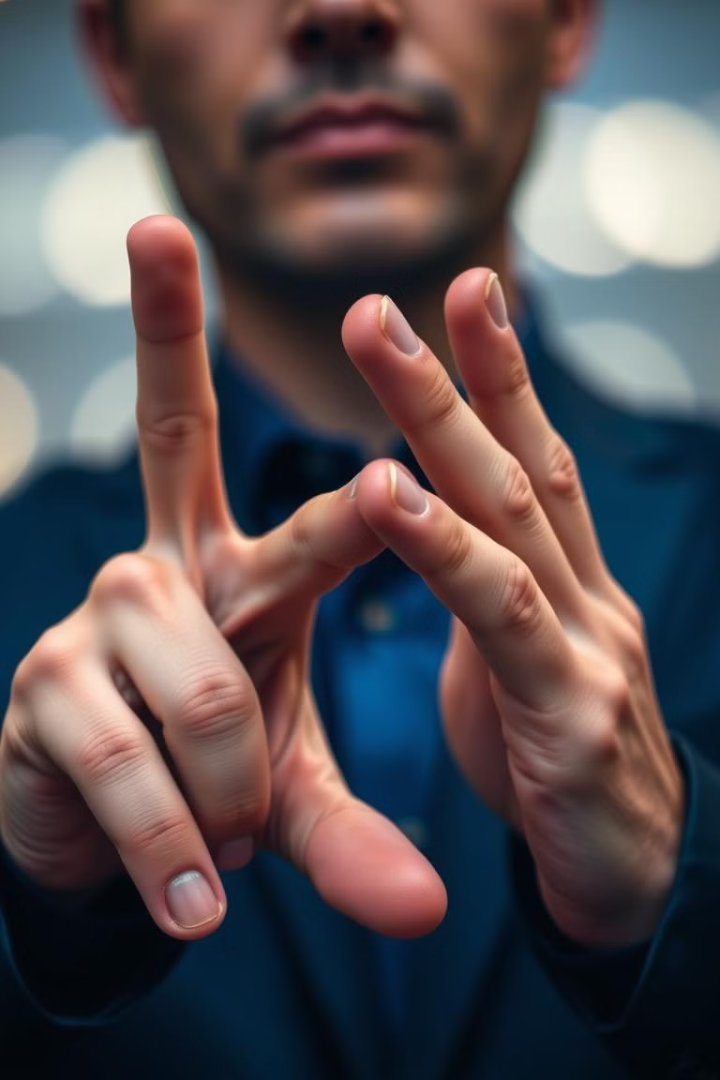 Pengenalan Bahasa Isyarat
Sistem Komunikasi Visual
Variasi Regional
1
2
Setiap negara atau daerah memiliki bahasa isyarat yang unik dan berbeda, sesuai dengan budaya setempat.
Bahasa isyarat menggunakan gerakan tangan, lengan, tubuh, dan ekspresi wajah untuk menyampaikan makna.
Struktur Kebahasaan
3
Bahasa isyarat memiliki tata bahasa, sintaksis, dan semantik yang berbeda dari bahasa lisan.
Peran Bahasa Isyarat dalam Komunikasi
Akses Informasi
Identitas Budaya
Koneksi Sosial
Bahasa isyarat memungkinkan masyarakat tuli untuk mengakses informasi dan berpartisipasi secara aktif dalam masyarakat.
Bahasa isyarat menjadi sarana penting untuk memelihara dan mengembangkan identitas budaya masyarakat tuli.
Bahasa isyarat memfasilitasi interaksi dan koneksi sosial di antara anggota komunitas tuli.
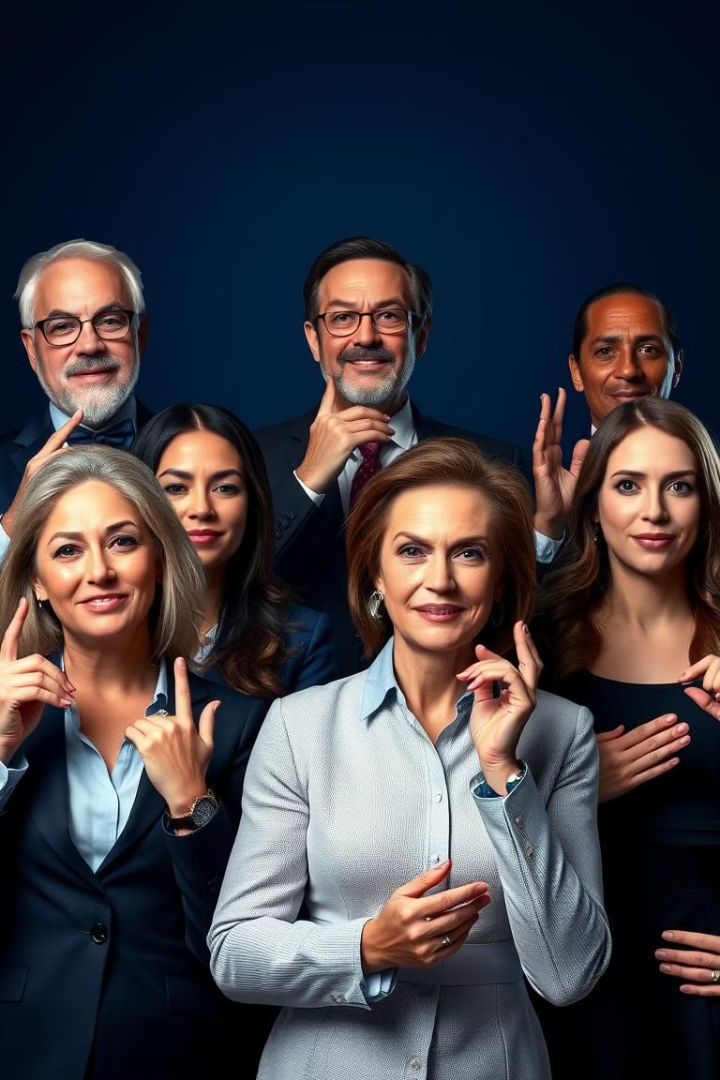 Pengaruh Budaya pada Bahasa Isyarat
Nilai dan Norma
Kebiasaan dan Tradisi
Budaya mempengaruhi nilai, norma, dan kepercayaan yang tercermin dalam bahasa isyarat suatu komunitas.
Kebiasaan dan tradisi masyarakat dapat diekspresikan melalui fitur-fitur bahasa isyarat yang khas.
Tingkat Formalitas
Arti Simbolis
Perbedaan tingkat formalitas dalam bahasa isyarat terkait dengan konteks budaya dan situasi komunikasi.
Beberapa isyarat dapat memiliki makna simbolis yang erat kaitannya dengan budaya setempat.
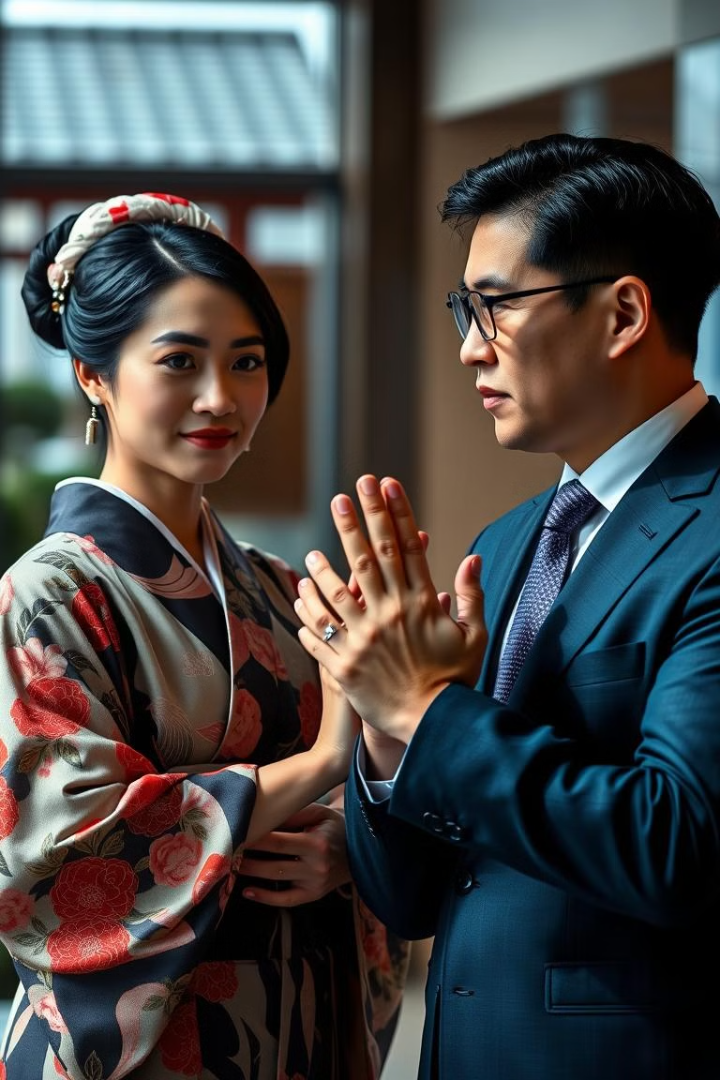 Variasi Bahasa Isyarat Berdasarkan Budaya
Dialek Bahasa Isyarat
1
Perbedaan budaya dan geografis dapat menghasilkan dialek bahasa isyarat yang berbeda-beda.
Penggunaan Isyarat
2
Variasi dalam penggunaan isyarat dapat mencerminkan perbedaan nilai, kebiasaan, dan prioritas budaya.
Ekspresi Non-Manual
3
Perbedaan dalam penggunaan ekspresi wajah dan gerakan tubuh juga dipengaruhi oleh latar belakang budaya.
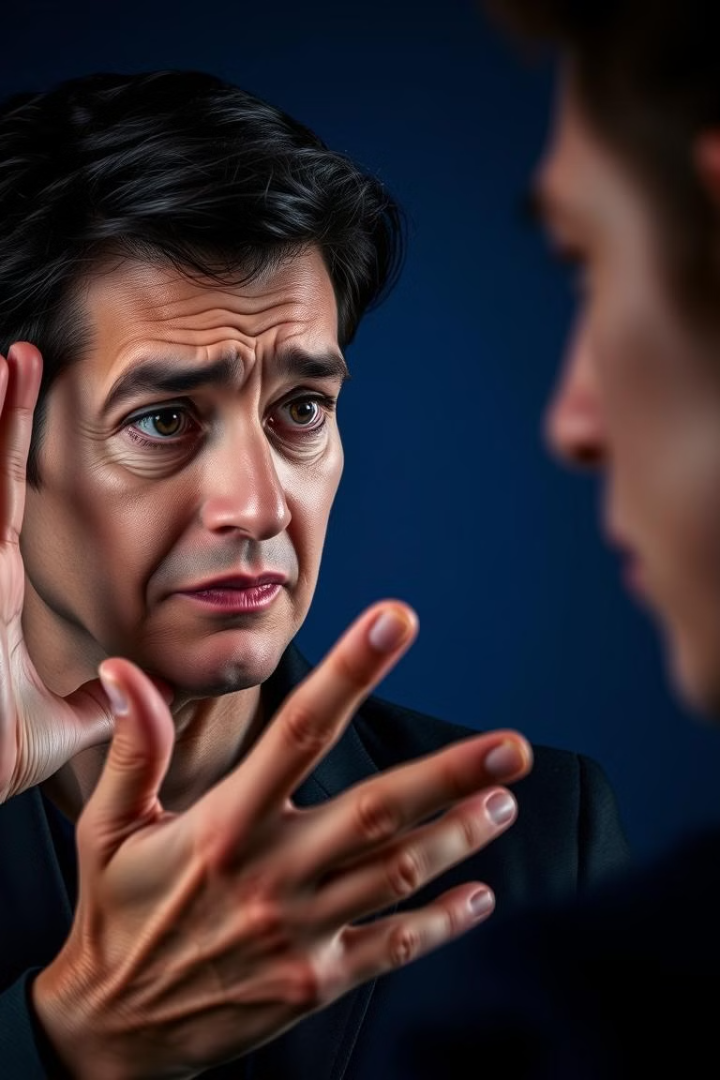 Hambatan Budaya dalam Penggunaan Bahasa Isyarat
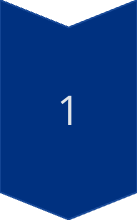 Kesalahpahaman
Perbedaan budaya dapat menimbulkan kesalahpahaman dan hambatan dalam komunikasi menggunakan bahasa isyarat.
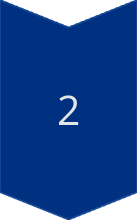 Stigma Sosial
Pandangan negatif masyarakat terhadap penyandang disabilitas dapat menghambat penerimaan bahasa isyarat.
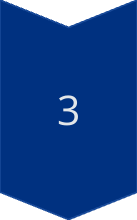 Keterbatasan Akses
Minimnya dukungan dan peluang bagi masyarakat tuli untuk belajar dan menggunakan bahasa isyarat.
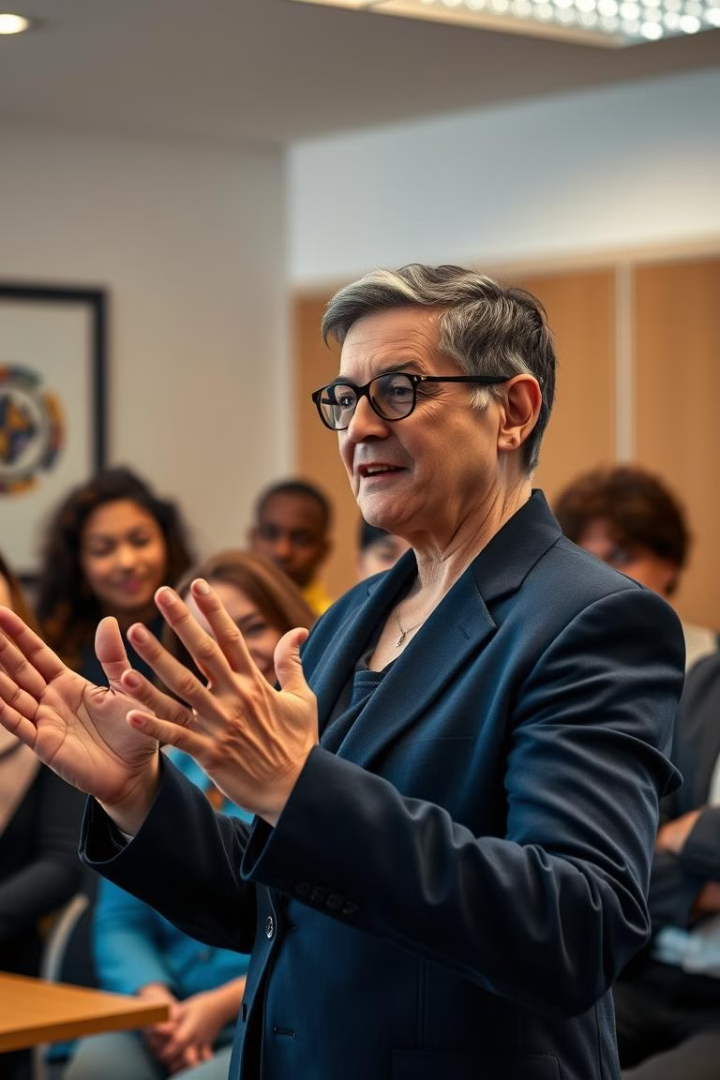 Pentingnya Pemahaman Budaya dalam Belajar Bahasa Isyarat
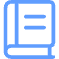 Kurikulum Komprehensif
Pembelajaran bahasa isyarat harus mencakup aspek budaya agar dapat dipraktikkan secara efektif.
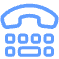 Komunikasi Efektif
Pemahaman terhadap konteks budaya membantu pengguna bahasa isyarat berinteraksi dengan lebih baik.
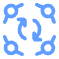 Inklusi Sosial
Pengetahuan tentang budaya masyarakat tuli dapat meningkatkan penerimaan dan integrasi sosial.
Upaya Meningkatkan Kesadaran Budaya Masyarakat
Edukasi Masyarakat
Dukungan Kebijakan
Keterlibatan Komunitas
Kampanye dan program edukasi dapat meningkatkan pemahaman masyarakat tentang bahasa isyarat dan budaya tuli.
Kebijakan yang mendukung penggunaan bahasa isyarat dan hak-hak penyandang disabilitas dapat mendorong perubahan budaya.
Kolaborasi antara masyarakat tuli dan dengar dapat membangun pemahaman dan empati bersama.
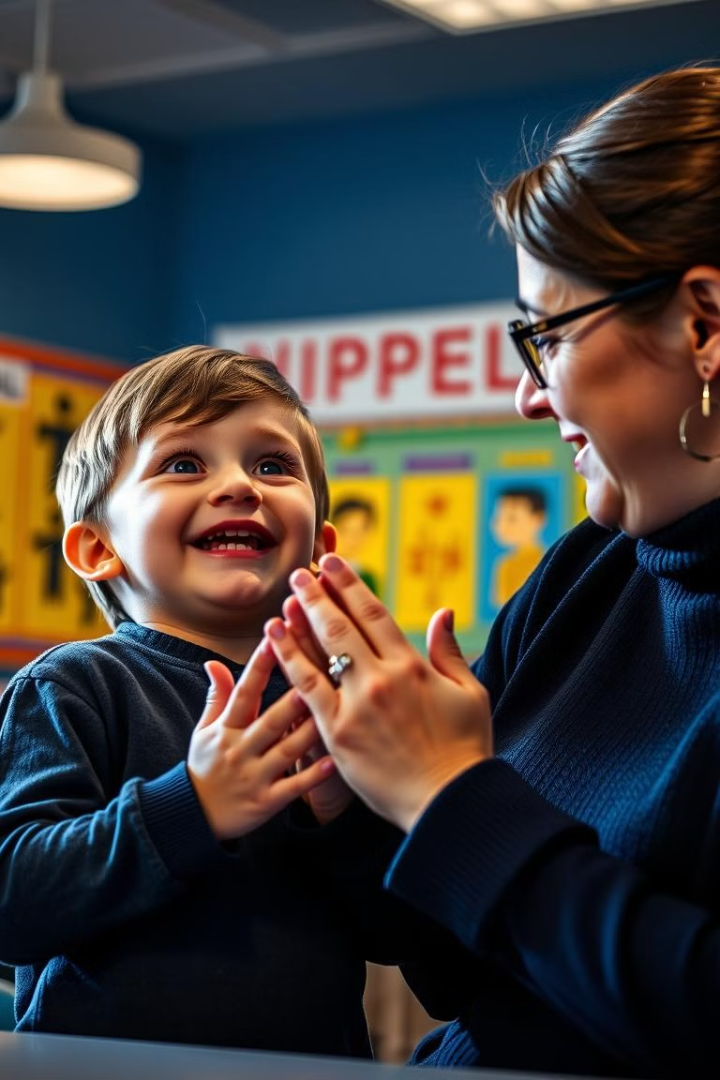 Implikasi Faktor Budaya pada Penggunaan Bahasa Isyarat
Penerimaan Sosial
1
Budaya yang mendukung dan menghargai bahasa isyarat akan meningkatkan penerimaan dan integrasi masyarakat tuli.
Pelestarian Bahasa
2
Pemeliharaan budaya tuli dapat mendorong generasi muda untuk melestarikan dan mengembangkan bahasa isyarat.
Akses Informasi
3
Tersedianya konten dan layanan dalam bahasa isyarat yang sesuai budaya dapat memenuhi kebutuhan informasi masyarakat tuli.
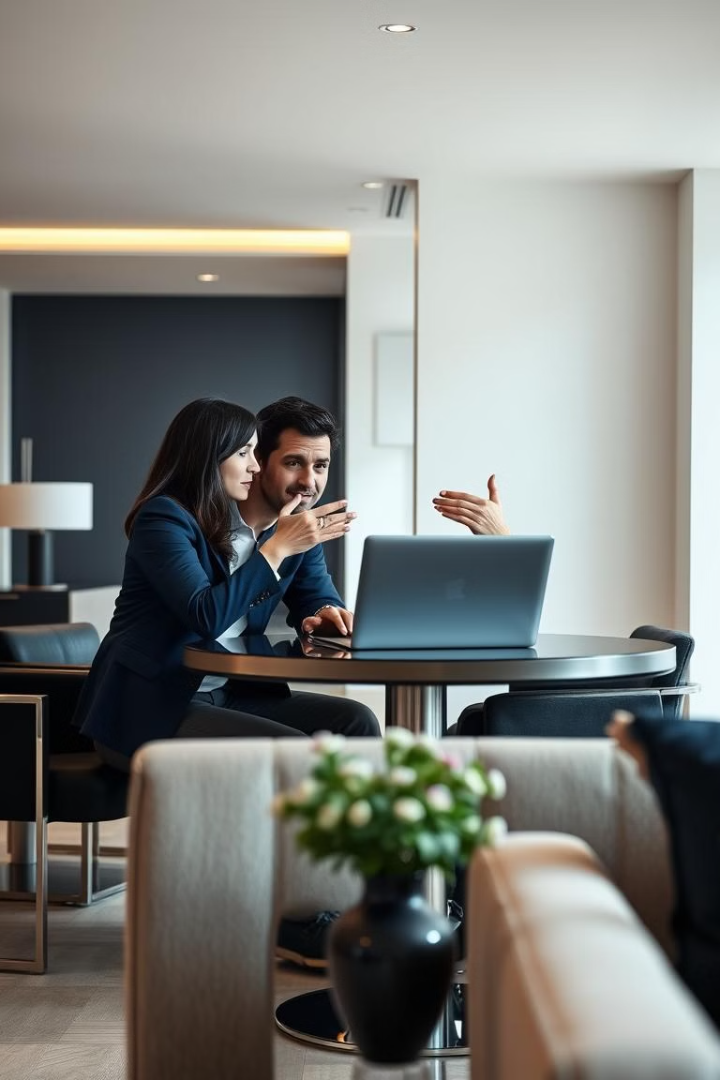 Kesimpulan dan Saran
Saling Memahami
Dukungan Kebijakan
1
2
Pemahaman terhadap faktor budaya yang mempengaruhi bahasa isyarat sangat penting untuk membangun komunikasi yang efektif.
Kebijakan dan program yang mendukung penggunaan bahasa isyarat dan inklusi sosial masyarakat tuli perlu dikembangkan.
Kolaborasi Masyarakat
3
Kerja sama antara masyarakat tuli dan dengar dapat meningkatkan pemahaman dan penerimaan budaya tuli.